Бюджет для гражданпо проекту бюджета Неболчского сельского поселения на 2024 год и на плановый период 2025 и 2026 годов
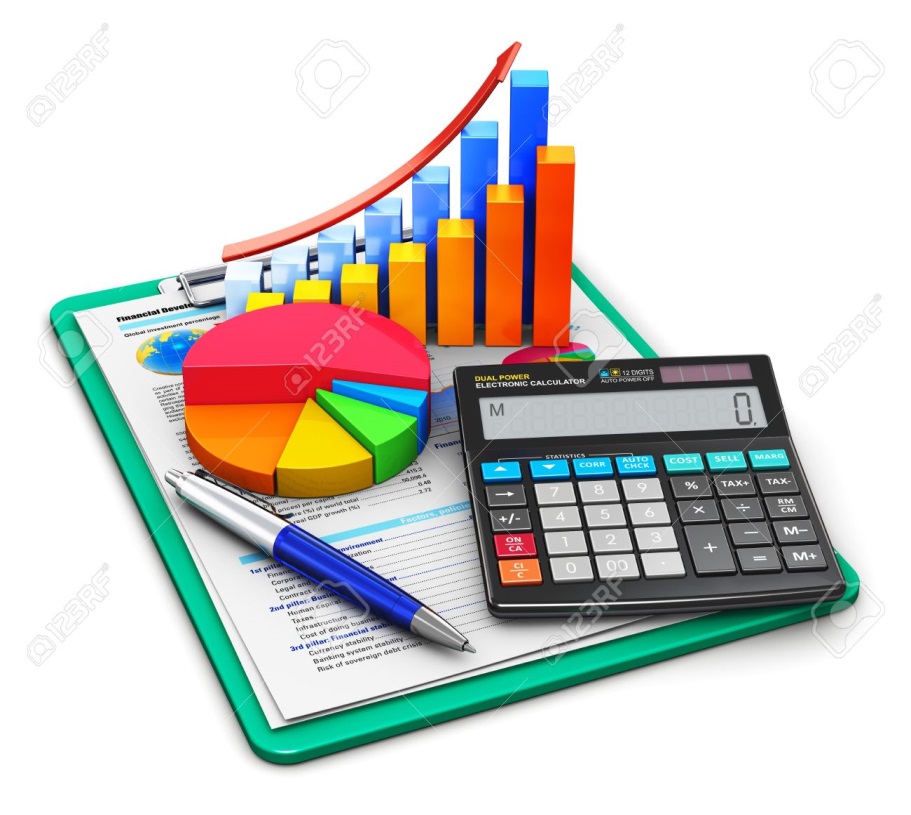 Администрация Неболчского сельского поселения
2023 год
1
Бюджетная система Российской Федерации
Бюджетная система Российской Федерации или
«бюджет расширенного правительства»
(аналитическая категория)
Бюджеты государственных внебюджетных фондов
Консолидированный бюджет Российской Федерации
+
=
(без «двойного счета» межбюджетных трансфертов)
Территориальные фонды обязательного медицинского страхования
Государственные внебюджетные фонды Российской Федерации
Консолидированные бюджеты субъектов Российской Федерации
Федеральный бюджет
Консолидированные бюджеты муниципальных районов
Бюджеты субъектов Российской Федерации (региональные бюджеты)
Бюджеты городских округов
Бюджеты районов
Бюджеты поселений
2
На чем основано составление проекта
 бюджета сельского поселения
Составление проекта  бюджета сельского поселения основывается на:
1
2
3
Прогнозе социально-экономического развития сельского поселения
Основных направлениях налоговой и бюджетной политики
муниципальных программах сельского поселения
3
Бюджетный процесс – ежегодное формирование и исполнение бюджета
принятие решения о бюджете на очередной финансовый год и плановый период
Утверждение бюджета очередного года
(законодательные, представительные органы власти)


Исполнение бюджета в текущем году (органы исполнительной власти; местная администрация, финансовые органы)


  Формирование отчета об исполнении бюджета предыдущего года
    (органы исполнительной власти)


      Утверждение отчета об исполнении бюджета предыдущего года
         (законодательные, представительные органы власти)


          Составление проекта бюджета очередного года
              (органы исполнительной власти)



             Рассмотрение проекта бюджета очередного года
                     (законодательные, представительные органы власти)
получение доходов бюджета и распределение бюджетных средств в соответствии с решением о бюджете
принятие решения об исполнении бюджета за отчетный финансовый год
подготовка экономического обоснования доходов и расходов бюджета
4
Доходы бюджета
Доходы бюджета – это безвозмездные и безвозвратные поступления денежных средств в бюджет.
Доходы бюджета
Безвозмездные
Налоговые доходы
Неналоговые доходы
поступления
Поступления от уплаты других пошлин и сборов, установленных законодательством, а также штрафов за нарушение законодательства, например:

→ доходы от использования государственного имущества и земли;
→ штрафные санкции;
→ другие.
Поступления от уплаты налогов, установленных Налоговым кодексом Российской Федерации, например:
Поступления от других бюджетов бюджетной системы (межбюджетные трансферты), организаций, граждан (кроме налоговых и неналоговых доходов).
→ налог на прибыль
организаций;
→ акцизы;
→ налог на доходы физических лиц;
→ другие налоги.
5
Федеральные, региональные и местные налоги
Налог – обязательный, индивидуально безвозмездный платеж, взимаемый с организаций и физических лиц в форме отчуждения принадлежащих им на праве собственности, хозяйственного ведения или оперативного управления денежных средств в целях финансового обеспечения деятельности государства и (или) муниципальных образований

ВИДЫ НАЛОГОВ
ФЕДЕРАЛЬНЫЕ	МЕСТНЫЕ
РЕГИОНАЛЬНЫЕ
УСТАНОВЛЕНЫ НАЛОГОВЫМ КОДЕКСОМ РОССИЙСКОЙ ФЕДЕРАЦИИ
и нормативными актами представительных органов муниципальных образований и обязательны к уплате на территориях соответствующих муниципальных образований, например:
Земельный налог;
Налог на имущество физических лиц.
и обязательны к уплате на всей территории Российской Федерации, например:
Налог на прибыль
организаций;
Налог на доходы физических лиц;
Акцизы.
и законами субъектов Российской Федерации и обязательны к уплате на соответствующих территориях субъектов РФ, например:
Налог на имущество организаций;
Транспортный налог.
6
Межбюджетные трансферты – основной вид безвозмездных перечислений
Межбюджетные трансферты – это денежные средства, перечисляемые из одного бюджета бюджетной системы Российской Федерации другому.
Виды межбюджетных трансфертов



Дотации (от лат. «Dotatio» - дар, пожертвование)





Субвенции (от лат. «Subvenire» -
приходить на помощь)






Субсидии (от лат. «Subsidium» -
поддержка)
Определение



Предоставляются без определения конкретной цели их использования




Предоставляются на финансирование
«переданных» другим публично-
правовым образованиям полномочий



Предоставляются на условиях долевого
софинансирования расходов других
бюджетов
7
Расходы бюджета
Расходы бюджета – выплачиваемые из бюджета денежные средства, за исключением средств, являющихся источниками финансирования дефицита бюджета.


Формирование расходов осуществляется в соответствии с расходными обязательствами, обусловленными установленным законодательством разграничением полномочий, исполнение которых должно происходить в очередном финансовом году за счет средств соответствующих бюджетов.

Принципы формирования расходов бюджета:
по разделам;
по ведомствам;
по муниципальным программам Любытинского сельского поселения

Разделы классификации расходов бюджетов
06 «Охрана окружающей среды»
04 «Национальная экономика»
10 «Социальная политика»
02 «Национальная
оборона»
11 «Физическая культура и спорт»
14 «Межбюджетные трансферты общего характера»
07 «Образование»
09 «Здравоохранение»
01 «Общегосударствен- 03 «Национальная
08 «Культура, кинематография»
ные вопросы»
безопасность и правоохранительная деятельность»
12 «Средства массовой информации»
05 «Жилищно- коммунальное хозяйство»
13 «Обслуживание государственного и муниципального долга»
8
Из какого бюджета происходит финансирование?
Финансирование (БЮДЖЕТ)
Внебюджетные фонды
обязательного медицинского страхования
Расходное полномочие
социального страхования
федеральный
областной
местный
пенсионный
√
Национальная оборона
Национальная	безопасность	и	правоохранительная деятельность
√
√
√
√
√
Национальная экономика, в том числе:
√
√
Топливно-энергетический комплекс
√
Исследование и использование космоса
√
√
Воспроизводство минерально-сырьевой базы
√
√
Сельское хозяйство и рыболовство
√
Водное хозяйство
√
√
Лесное хозяйство
√
√
√
Транспорт
√
√
√
Дорожное хозяйство (дорожные фонды)
√
√
Связь и информатика
√
√
√
Жилищно-коммунальное хозяйство
√
√
√
Охрана окружающей среды
√
√
√
Образование
√
√
√
Культура, кинематография
√
√
√
Здравоохранение
√
√
√
Физическая культура и спорт
9
√
√
√
√
Социальная политика
√
√
Средства массовой информации
Дефицит и профицит
Доходы – Расходы = Дефицит (Профицит)
Доходы
Расходы
Расходы
Доходы
Дефицит (расходы больше доходов)
Профицит (доходы больше расходов)
При превышении расходов над доходами принимается решение об источниках покрытия дефицита (например, использовать имеющиеся накопления, остатки средств на счёте бюджета, взять в долг).
При превышении доходов над расходами принимается решение, как их использовать (например, накапливать резервы, остатки средств на счёте бюджета, погашать долг).
10
Дефицит и профицит
ДЕФИЦИТ
ПРОФИЦИТ
Накопленные резервы




Муниципальный долг
Накопленные резервы




Муниципальный долг
При дефицитном бюджете растет долг и (или) снижаются остатки средств (накопления)
При профицитном бюджете снижается долг или (или) растут остатки средств (накопления)
11
Основные задачи бюджетной и налоговой политики
Обеспечение   сбалансированности  бюджета сельского поселения
получение необходимого объема доходов  бюджета сельского поселения
формирование бюджетных параметров исходя из необходимости безусловного исполнения действующих расходных обязательств, в том числе с учетом их оптимизации и повышения эффективности использования финансовых ресурсов
снижение рисков неисполнения первоочередных и социально значимых обязательств, недопущение принятия новых расходных обязательств, не обеспеченных доходными источниками
повышение эффективности бюджетных расходов на основе оценки достигнутых результатов
Реализация указов Президента Российской Федерации от 7 мая 2012 года, от 7 мая 2018 года
достижение целевых показателей, утвержденных муниципальными программами сельского поселения
обеспечение открытости и прозрачности  бюджета сельского поселения и бюджетного процесса для граждан
снижение задолженности по платежам, зачисляемым в бюджет сельского поселения
повышение эффективности администрирования налогов
повышение эффективности использования имущества, находящегося в муниципальной собственности
12
Проект бюджета на 2023  год и на плановый период 2024 и 2025 годов
Основные приоритеты бюджетной политики
Наращивание темпов экономического роста
Повышение качества жизни населения
пути реализации
13
Основные параметры решения
«О бюджете Неболчского сельского поселения 
на 2024 год и на
 плановый период 2025 и 2026 годов»
(тыс. рублей)
14
Доходная часть бюджета поселения, тыс.рублей
15
Структура собственных доходов бюджета Неболчского сельского поселения в 2024 году
Динамика собственных доходов бюджета Неболчского сельского поселения
(тыс. рублей)
Расходная часть  бюджета сельского поселения в разрезе разделов и подразделов, тыс.рублей
18
Расходная часть  бюджета сельского поселения в разрезе разделов и подразделов, тыс.рублей
19
Расходы бюджета Неболчского сельского поселения на 2024 год
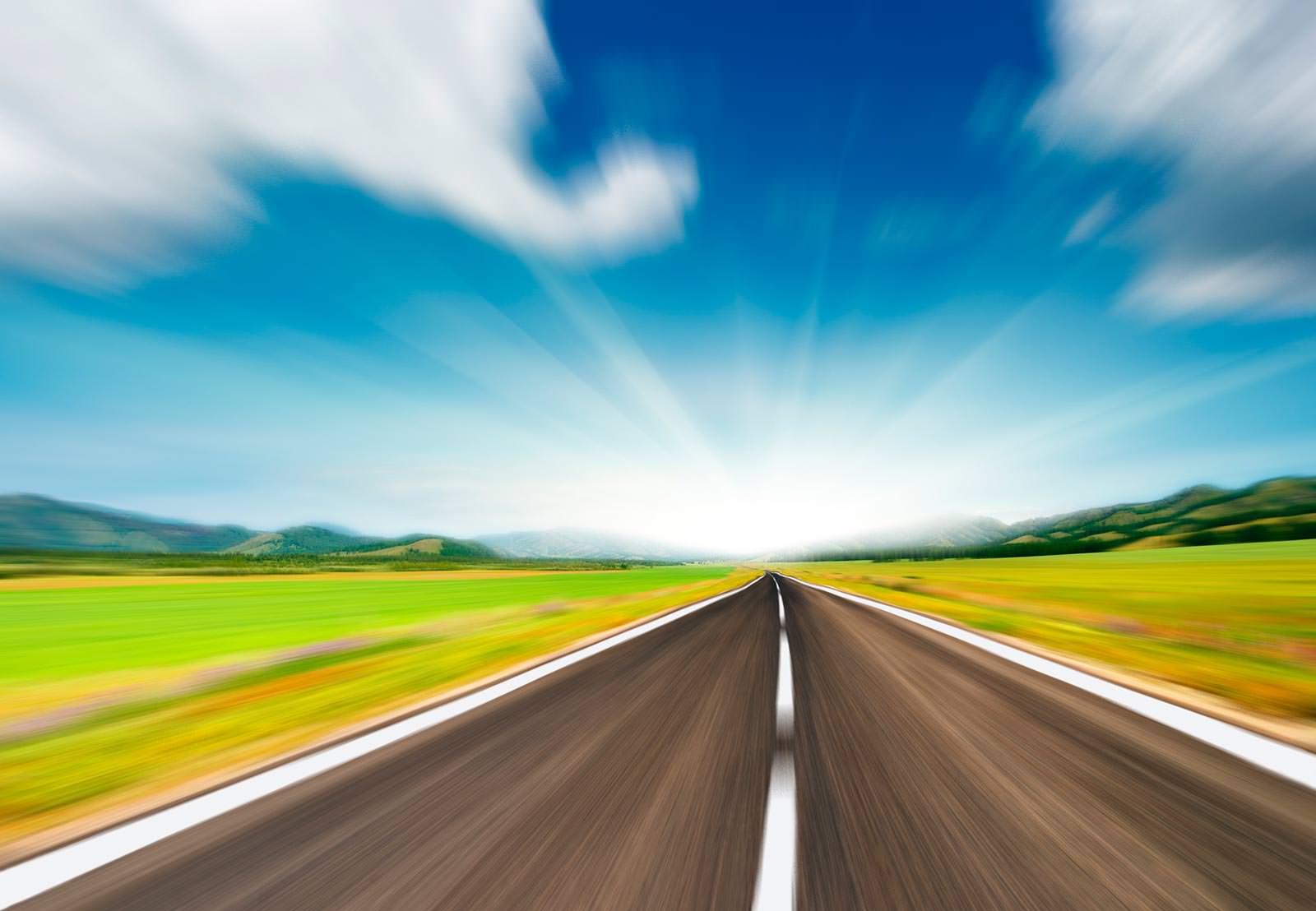 ДОРОЖНЫЙ ФОНДНеболчского сельского поселения состоит из
2024 год  - 3632,90 тыс. рублей; 
2024 год – 3504,50 тыс. рублей; 
2025 год  - 3578,10 тыс. рублей.
Акцизы
Субсидии бюджетам городских и сельских поселений на формирование муниципальных дорожных фондов
2026 год
202 год
544,00 тыс.рублей
2025 год
816,00 тыс.рублей
544,00 тыс.рублей
21
ДОРОЖНЫЙ ФОНД НЕБОЛЧСКОГО СЕЛЬСКОГО ПОСЕЛЕНИЯ
Расходы на дорожную деятельность  в 2024 году
 (дороги местного значения)
Содержание дорожной сети - 3632,90 тыс. рублей
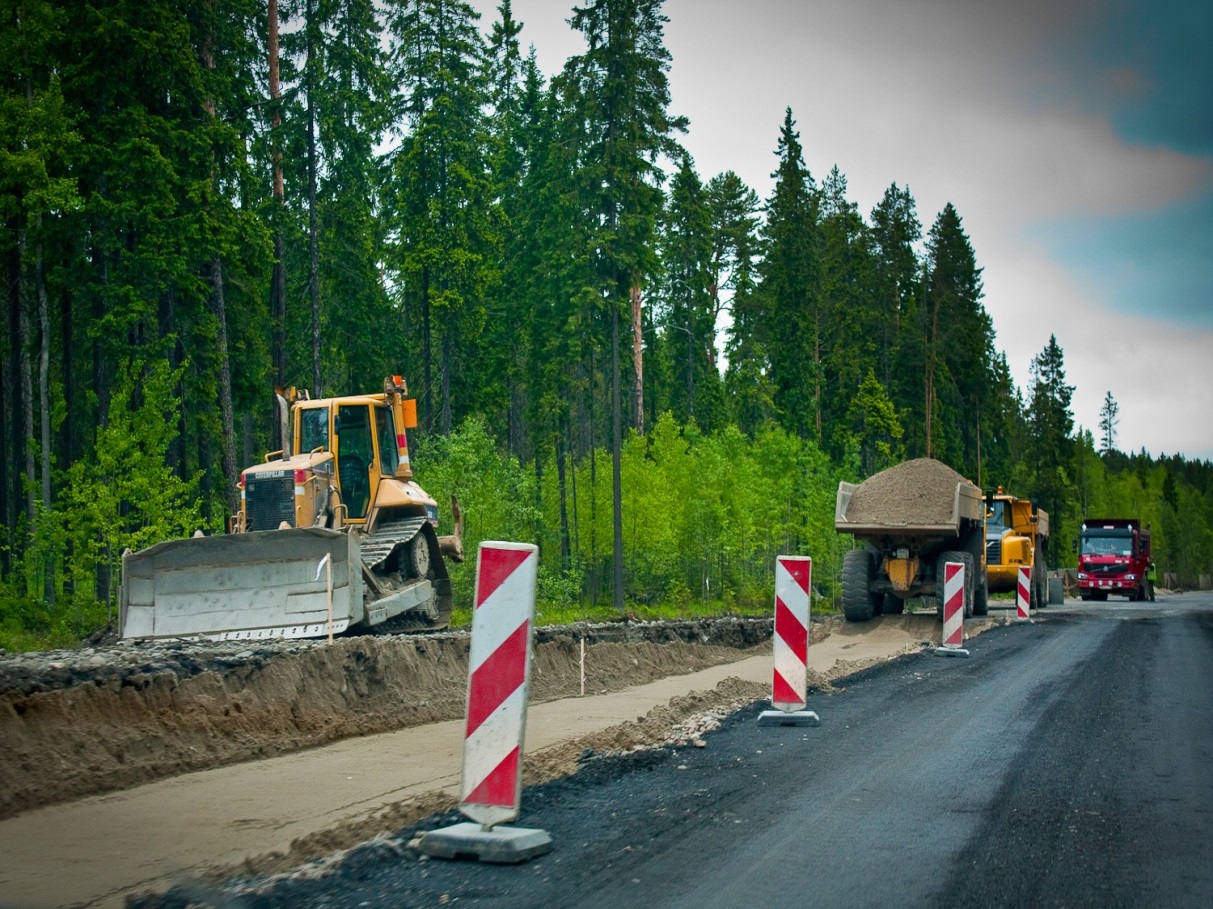 22
Расходы на дорожную деятельность  Неболчского сельского поселения в 2025- 2026 годах
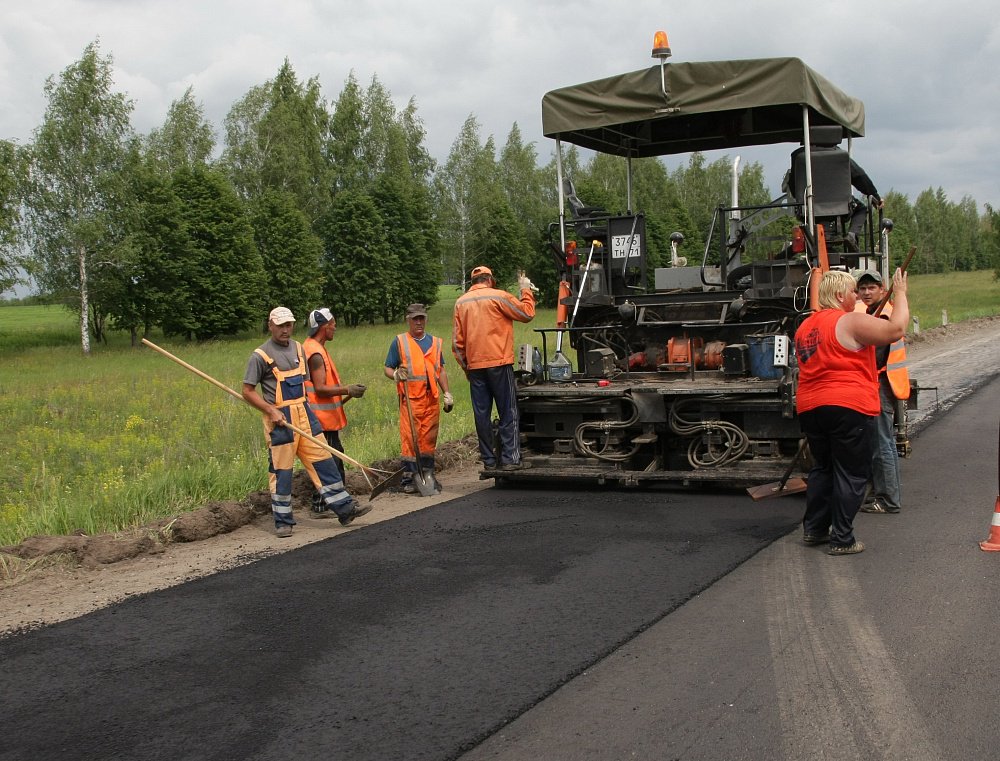 2026 год
2025 год
Содержание дорог – 
3504,5 тыс.рублей
Содержание дорог – 
3578,10 тыс.рублей
23
Жилищно-коммунальное хозяйство
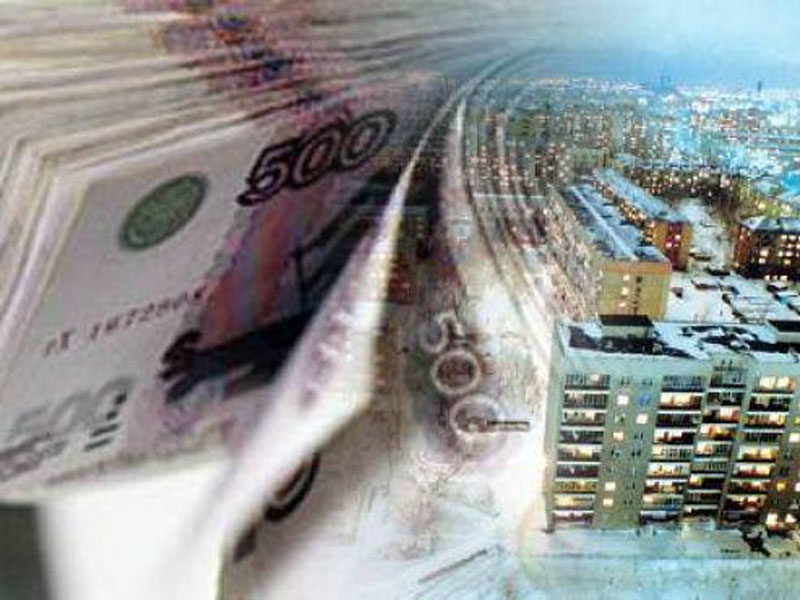 Расходы Неболчского сельского поселения  на ЖКХ в 2024 году составят 9 млн. 515 тыс. 262 рублей и будут направлены на
Благоустройство
Коммунальное хозяйство
Озеленение -130,00 тыс. рублей
Реализация регионального проекта «Народный бюджет- 2000,00 тыс.руб
Выполнение мероприятий по обслуживанию объектов коммунальной инфраструктуры  – 50,00 тыс.рублей
Компенсация затрат организациям, оказывающим гражданам услуги общих отделений бань  784,70тыс. рублей
Уборка мусора и прочие мероприятия -2188,70тыс. рублей
объектов
Уличное освещение -5196,56 тыс. рублей
24
Жилищно-коммунальное хозяйство, тыс. рублей
2025 год
4433,50
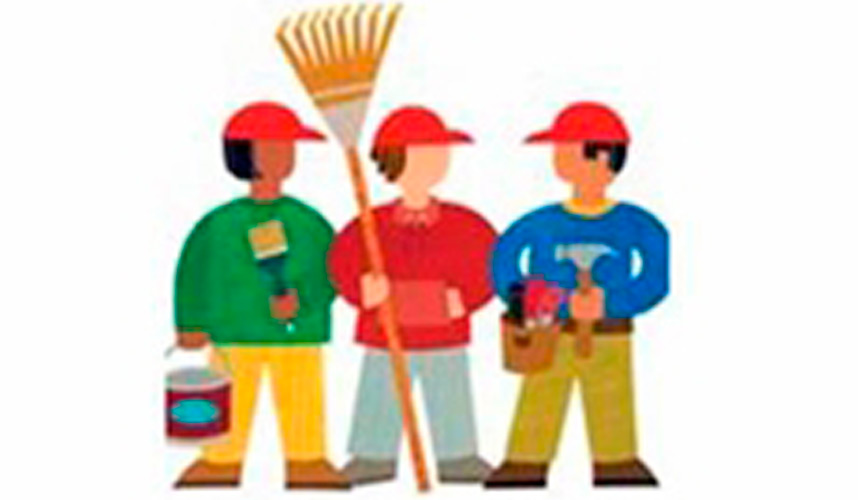 2026 год
3849,30
Коммунальное хозяйство
Благоустройство
784,70
Благоустройство
Компенсация затрат организациям, оказывающим гражданам услуги общих отделений бань
1434,00
2214,80
1434,00
1630,60
Озеленение, уборка мусора на территории  поселения
Озеленение, уборка мусора на территории  поселения
Уличное освещение
Уличное освещение
25
Образование
Расходы  бюджета  Неболчского  сельского  поселения  по  подразделу  «Молодежная политика и оздоровление детей»  на проведение  мероприятий составляет
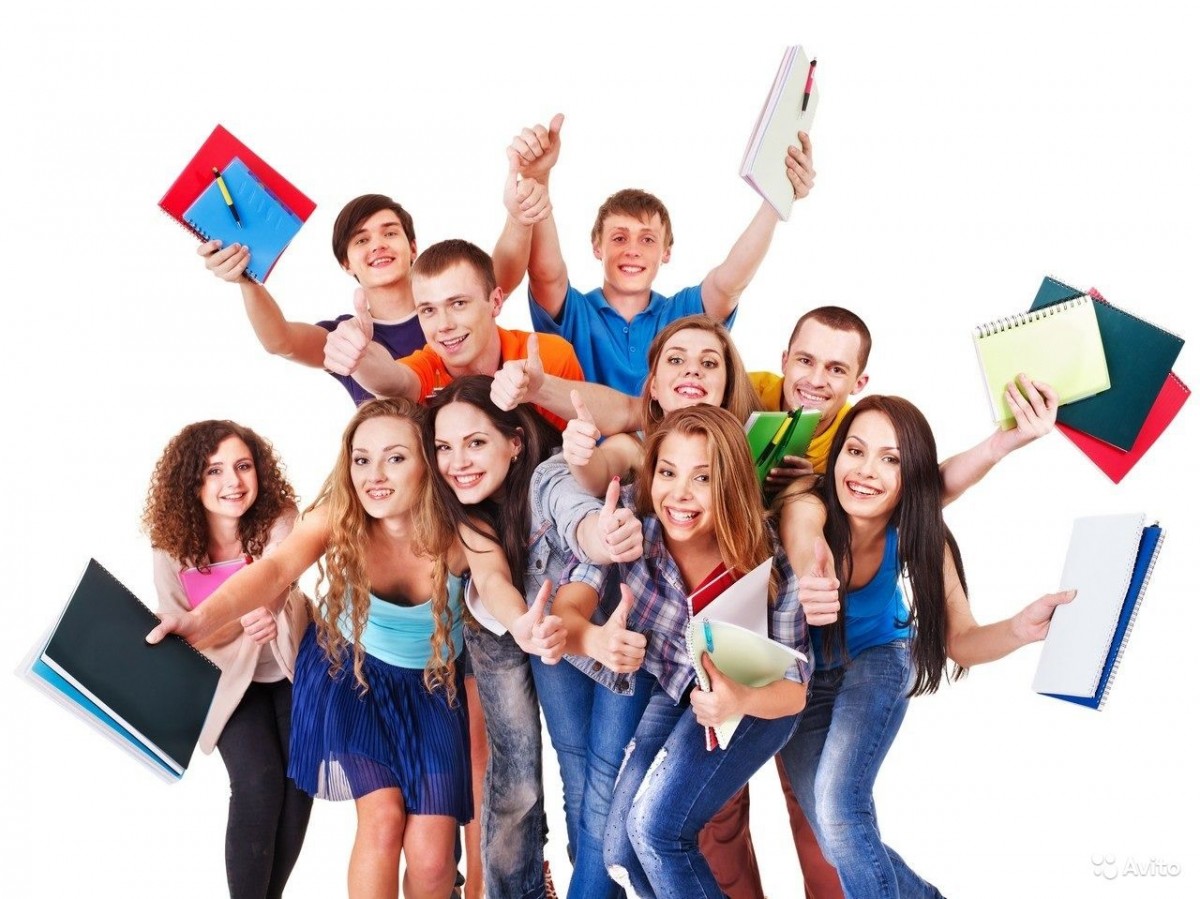 2026 год – 3,80 тыс. рублей
2024 год  3,80 тыс. рублей
2025 год – 3,80 тыс. рублей
26
Культура
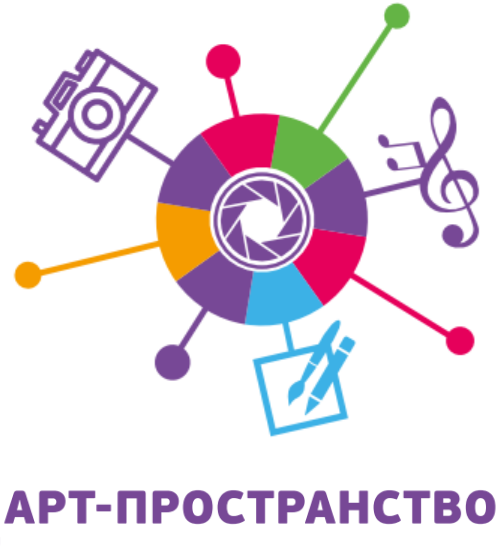 Предусмотрено в 2024-2026 годах – 23,00 тыс.рублей:
ФИЗИЧЕСКАЯ КУЛЬТУРА И СПОРТ
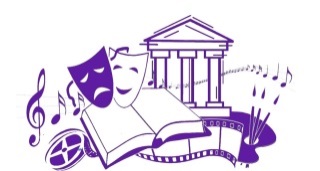 Предусмотрено в 2024-2026 годах – 12,60 тыс.рублей
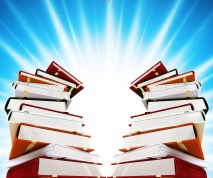 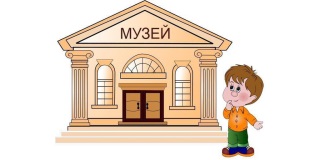 Социальная политика
Расходы Неболчского сельского поселения на пенсионное обеспечение в 2022-2024 годах
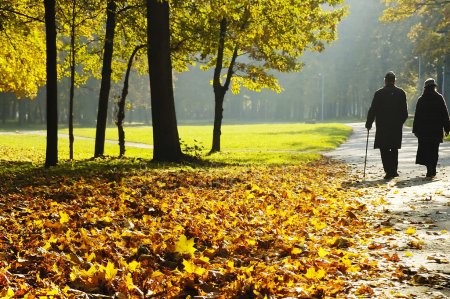 Доплаты к пенсиям муниципальных служащих  в 2024 году –444,40 тыс. рублей
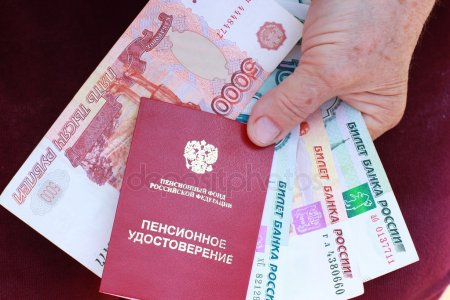 Доплаты к пенсиям муниципальных служащих  составит:
2025 год -  444,40тыс. рублей
2026 год  -  444,40тыс. рублей
28
Открытые государственные информационные ресурсы
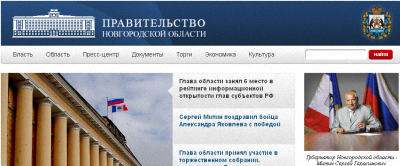 Правительство Новгородской области
region.adm.nov.ru

Министерство финансов Новгородской области  
www.novkfo.ru


Министерство социальной защиты населения Новгородской области
sockomitet-nov.ru

Электронный портал государственных услуг для физических и юридических лиц www.gosuslugi.ru

Официальный сайт  Российской Федерации для размещения информации о проведении торгов
www.torgi.gov.ru


Новгородская областная Дума
duma.niac.ru


Единый портал бюджетной системы «Электронный бюджет»
www.bus.gov.ru

Официальный сайт Администрации Неболчского сельского поселения

nebolchi-adm.ru
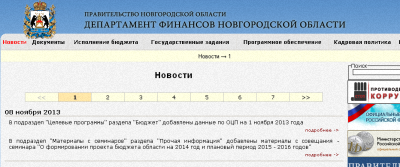 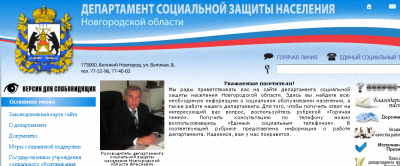 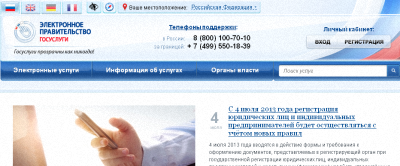 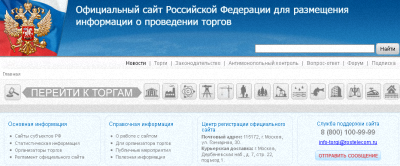 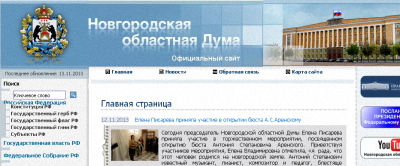 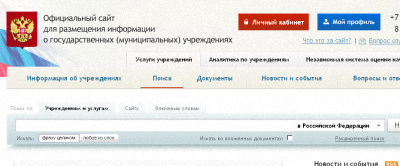 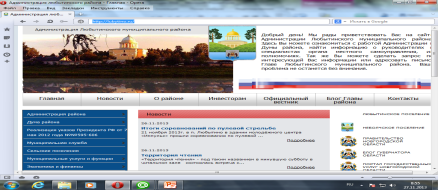 29
Администрация Неболчского сельского поселения
Адрес: 
174755,  п. Неболчи, ул. Советская, д.3
Телефон / факс:                                   (81668) 65-599,(81668) 65-659
E-mail:                                                          neboloi@yandex.ru

Режим работы:                                  пн-пт с 8:00 до 17:00, выходной сб и вс
30
© Администрация Неболчского сельского поселения  2023г.